Uniwersytet Gdański
Gdańsk, 22 luty 2016r.
Gdzie jesteśmy?
Trójmiasto (Gdańsk, Gdynia, Sopot)
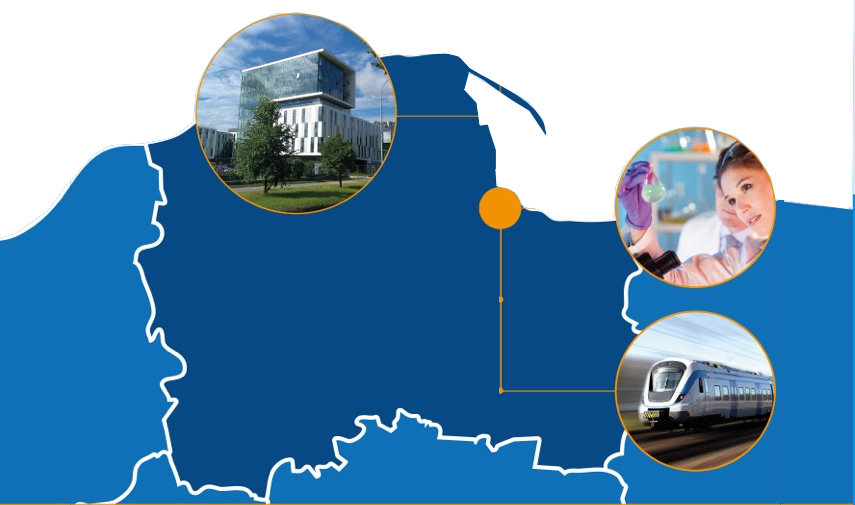 Gdańsk, 22 luty 2016r.
Gdzie jesteśmy?
~800 tys. mieszkańców
Sprawna komunikacja miejska
Dostęp do sieci autostrad
Międzynarodowy port lotniczy
Połączenia promowe
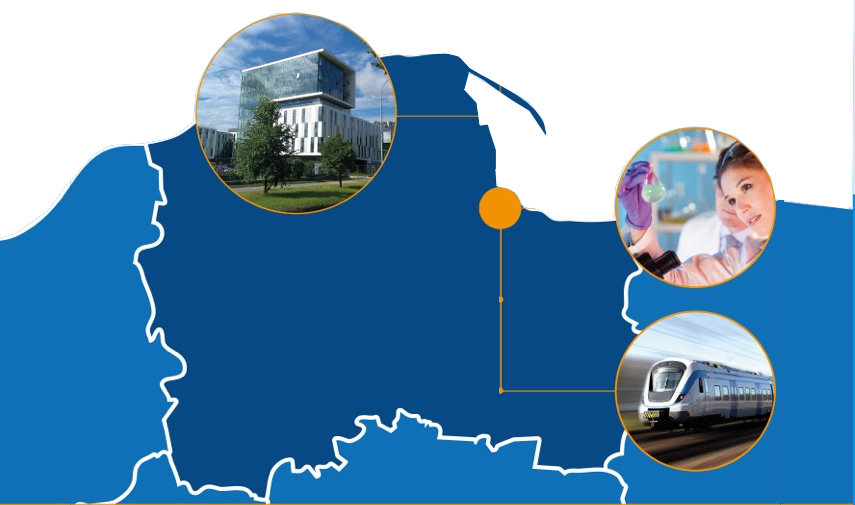 Gdańsk, 22 luty 2016r.
Zabytkowy Gdańsk
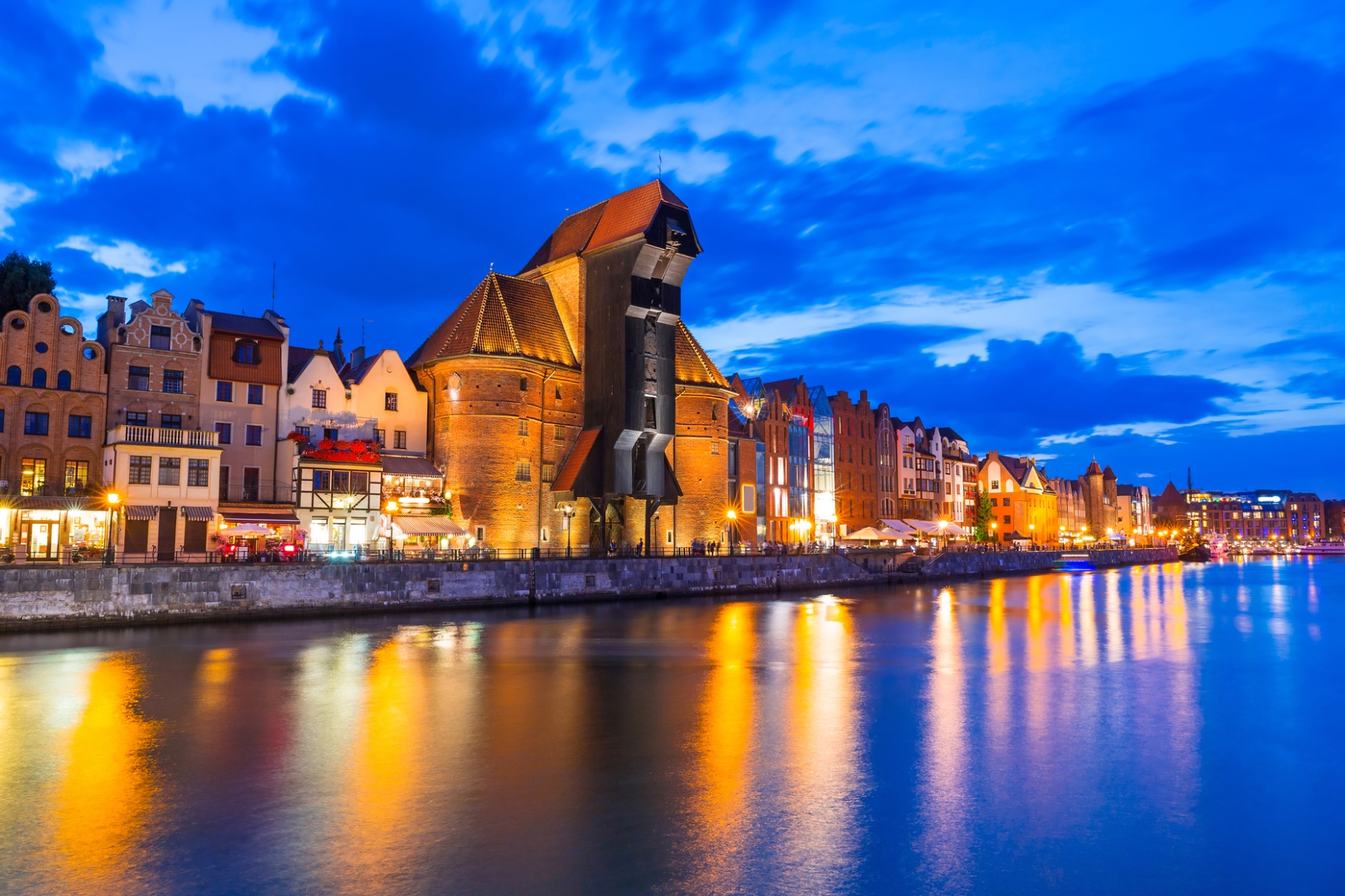 Gdańsk, 22 luty 2016r.
Nowoczesna Gdynia
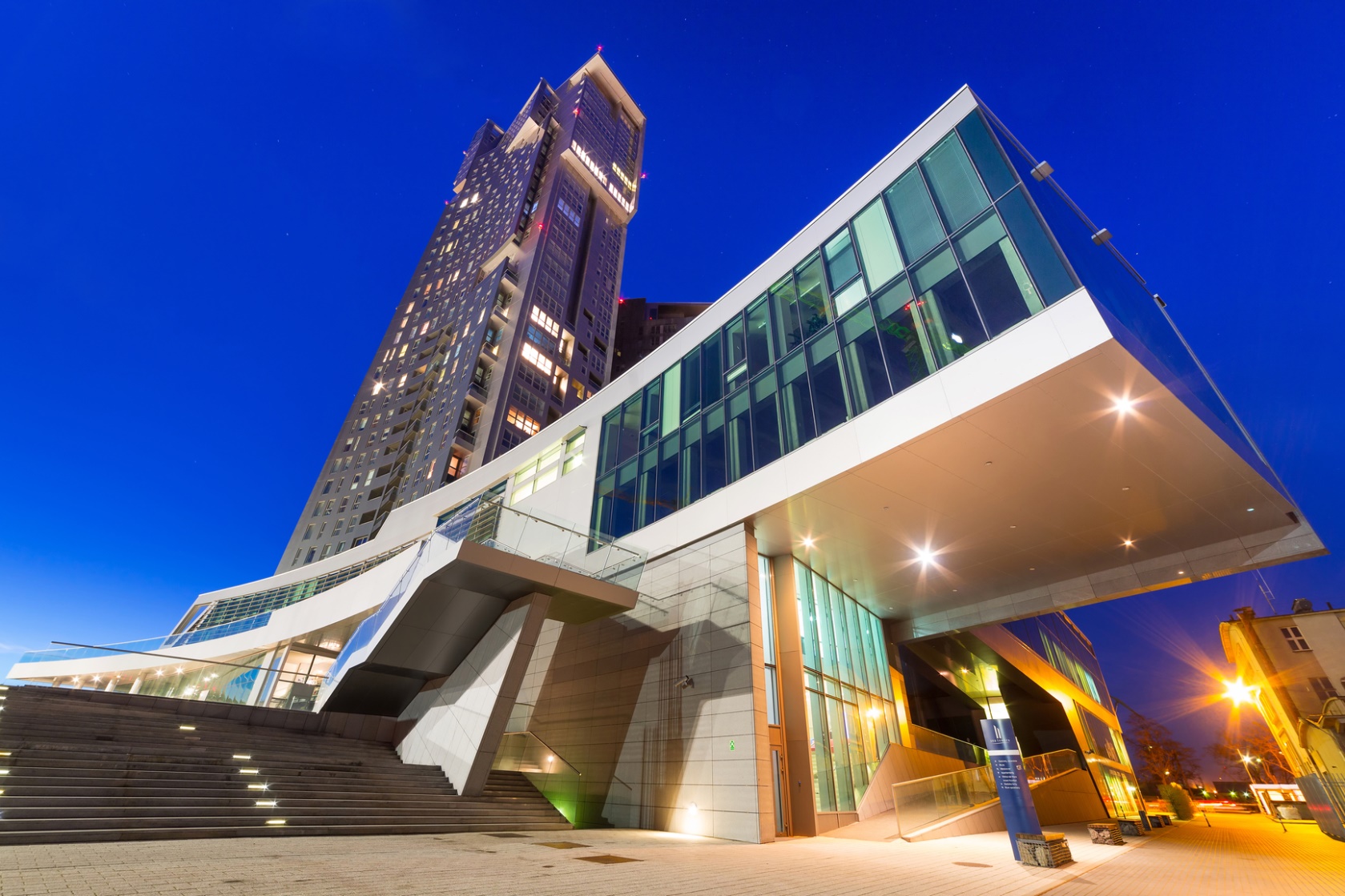 Gdańsk, 22 luty 2016r.
Sopot – nadmorski kurort
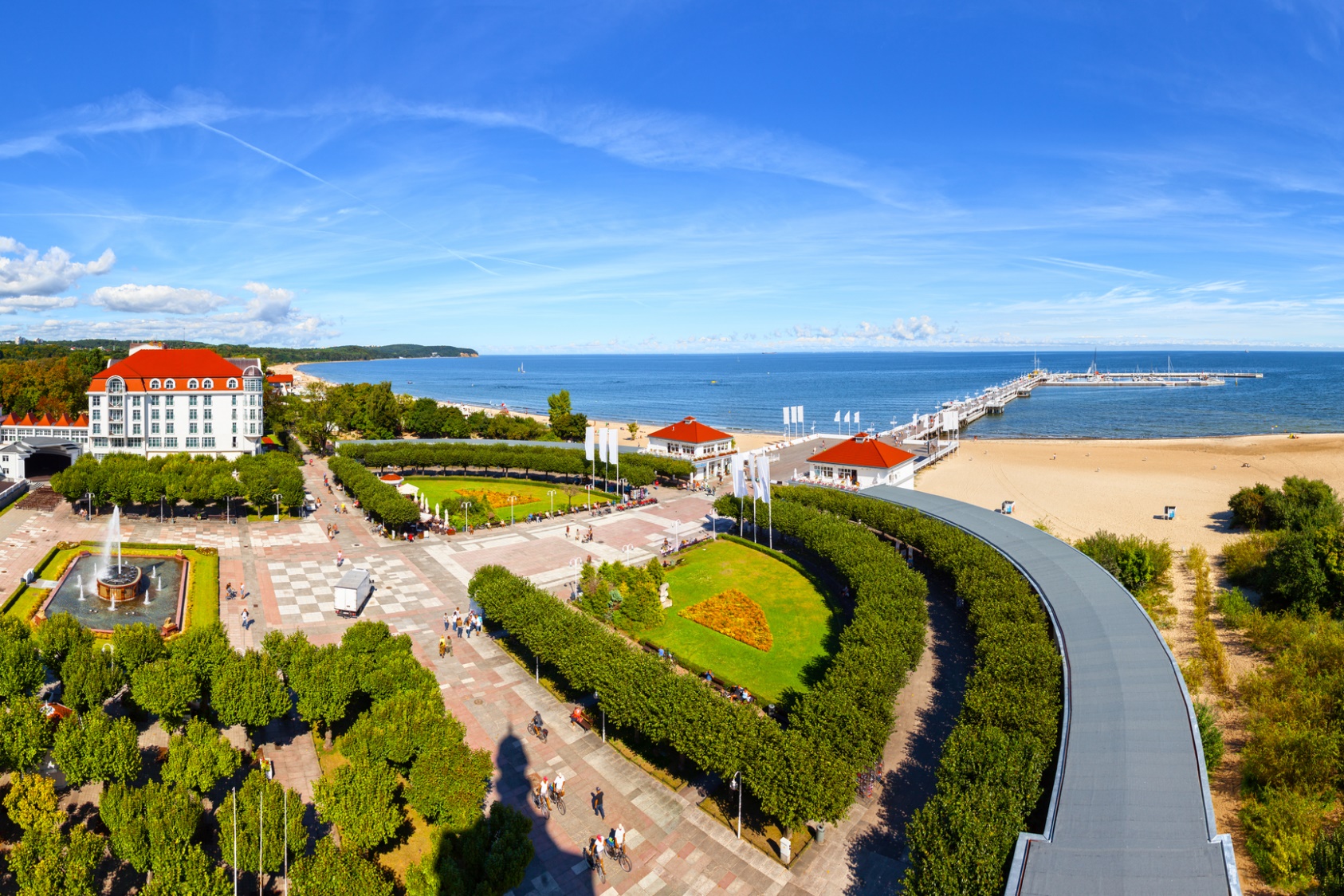 Gdańsk, 22 luty 2016r.
Bałtycki Kampus UG
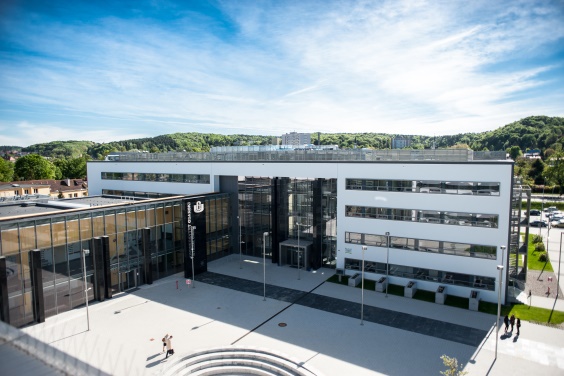 Kampus Oliwa składa się z następujących obiektów:
Rektoratu 
Wydziałów: Biologii, Chemii, Prawa i Administracji, Filologicznego, Historycznego, Matematyki, Fizyki i Informatyki, nowego gmachu Neofilologii, Biotechnologii oraz Wydziału Nauk Społecznych i Instytutu Geografii, Biblioteki Głównej UG oraz domów studenckich.
w planach: budowa Instytutu Informatyki i Uniwersyteckiego Centrum Sportu i Rekreacji.
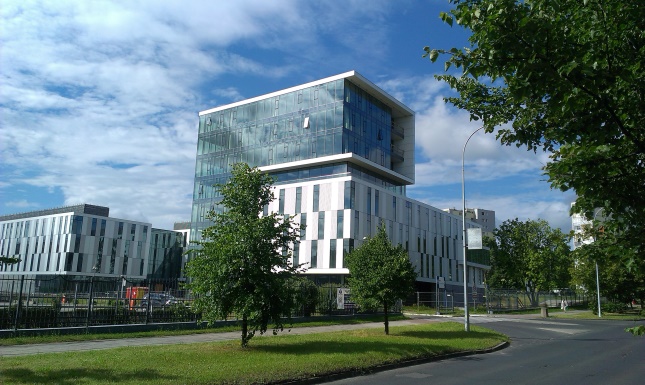 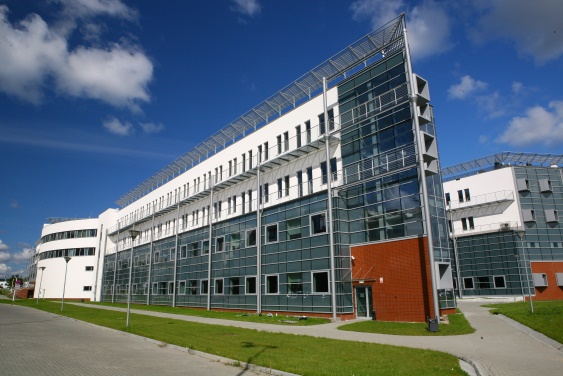 Gdańsk, 22 luty 2016r.
Bałtycki Kampus UG
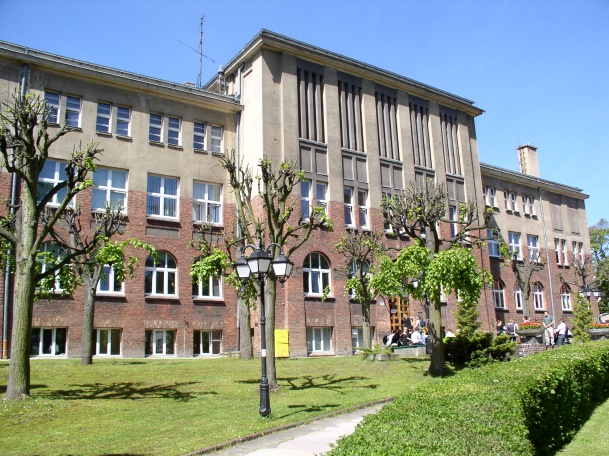 Kampus Gdynia składa się z:
reprezentacyjnego budynku Instytutu Oceanografii (wyróżnienie Przewodniczącego Rady Miasta Gdyni za najlepszą inwestycje w konkursie „Czas Gdyni”).

Kampus Sopot składa się z:
nowoczesnego Ośrodka Dydaktyczno-Konferencyjnego
Wydziału Zarządzania z nowym centrum Dydaktyczno-konferencyjnym, 
Wydziału Ekonomicznego , którego rozbudowa zakończyła się w tym roku.
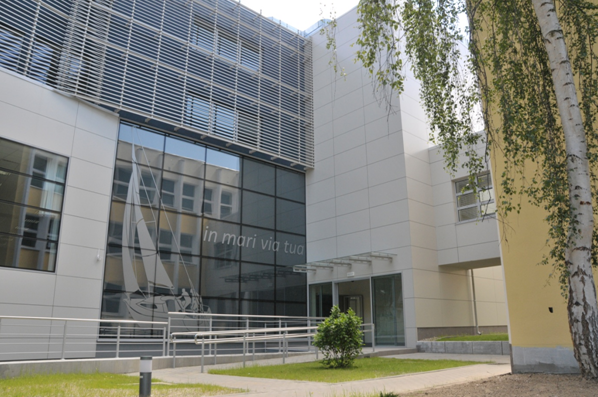 Gdańsk, 22 luty 2016r.
Bałtycki Kampus UG
Najnowocześniejsza biblioteka akademicka w Polsce Północnej

Aule wyposażone w multimedia

Nowoczesne laboratoria

Specjalistyczne pracownie

Domy studenckie

Ścieżki rowerowe
Gdańsk, 22 luty 2016r.
.
NAJWIĘKSZA 
UCZELNIA WYŻSZA
w Polsce Północnej
Ok. 30 000 studentów, doktorantów i słuchaczy studiów podyplomowych
Ponad 1670 pracowników naukowo-dydaktycznych
11 wydziałów a także Studium Języków Obcych i Studium Wychowania Fizycznego i Sportu
71 kierunków studiów
201 specjalności
18 studiów doktoranckich
104 studia podyplomowe
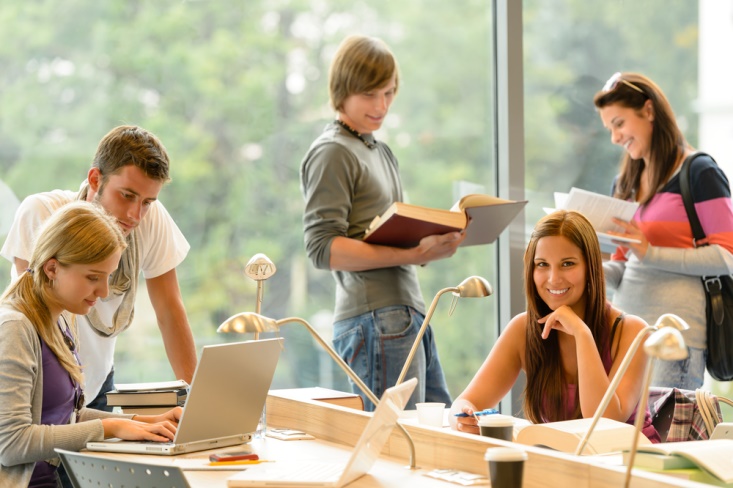 Gdańsk, 22 luty 2016r.
Bałtycki Kampus UG
Ponad 200 studenckich kół naukowych i stowarzyszeń
10 lektoratów języków obcych dla studentów
Ponad 1747 ogólnodostępnych stanowisk komputerowych dla studentów
Ponad 24 000 umów podpisanych z firmami i instytucjami na praktyki i staże
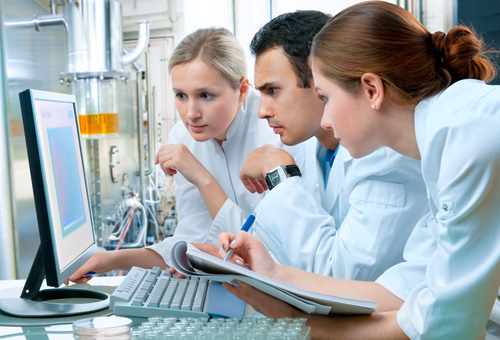 Gdańsk, 22 luty 2016r.
SUKCESY
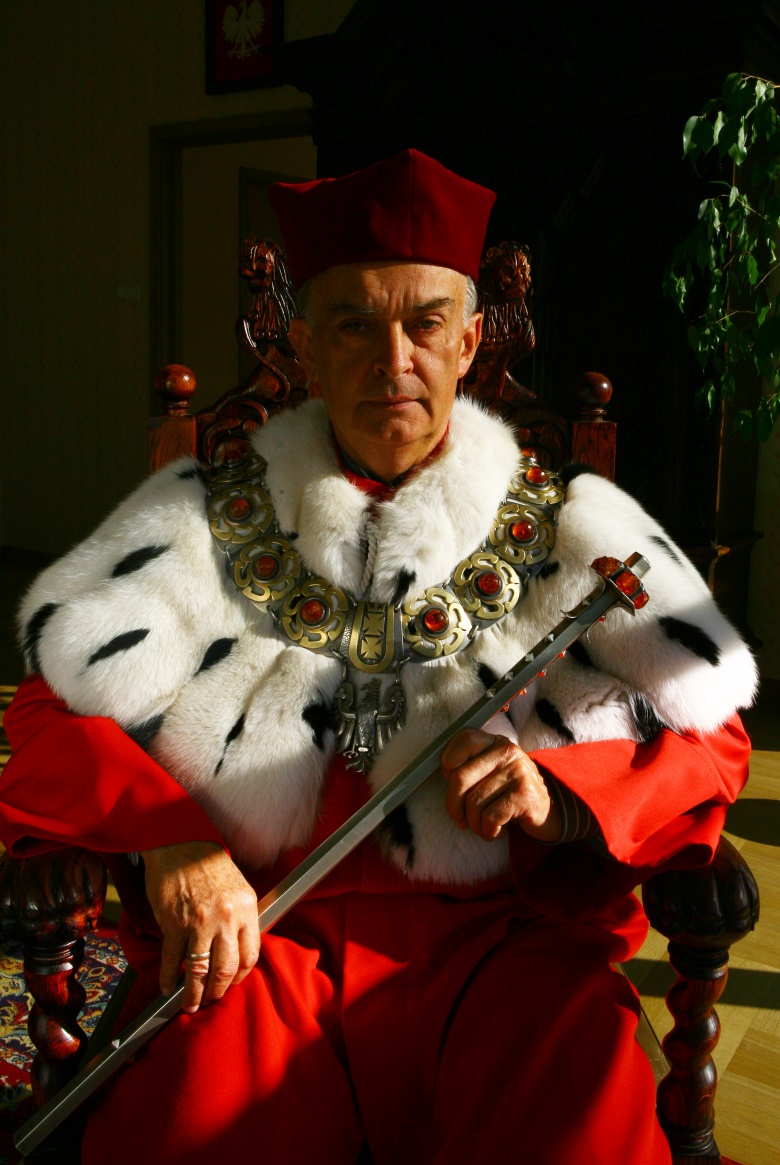 Najlepiej oceniana szkoła wyższa regionu pomorskiego przez pracodawców w całej Polsce (w ocenie pracodawców pomorskich Uniwersytet zajął 2 miejsce).
4 miejsce w rankingu naukowym „Polityki” 2015 wśród uniwersytetów i 6 miejsce wśród wszystkich akademickich szkół wyższych w Polsce. 
7 miejsce wśród uniwersytetów i 15 miejsce wśród 86 uczelni akademickich w Rankingu Szkół Wyższych „Perspektywy 2014”.
Gdańsk, 22 luty 2016r.
IN MARI VIA TUA
Morski wizerunek uczelni
Badania naukowe i kształcenie na Wydziale Biologii oraz na Wydziale Oceanografii i Geografii, który prowadzi unikatowy i jedyny w Polsce kierunek studiów – oceanografię.
Badania naukowe i kształcenie na innych wydziałach, prowadzone w zakresie:
ochrony środowiska morskiego
prawa morskiego
międzynarodowego prawa morza
prawa i ustroju miast pomorskich
kryminalistyki morskiej
transportu morskiego i gospodarki morskiej
związku literatury różnych epok z marynistyczną problematyką Pomorza
folklorystyki Polski północno-wschodniej
mitologii bałtosłowiańskiej
historii Gdańska i Pomorza
Gdańsk, 22 luty 2016r.
ZNANE W ŚWIECIE STACJE NAUKOWO-BADAWCZE
Stacja Morska Instytutu Oceanografii w Helu
badania związane z funkcjonowaniem życia Bałtyku
restytucja zagrożonych gatunków

Stacja Badania Wędrówek Ptaków w Przebendowie

badania szlaków i wędrówek ptaków
„Akcja Bałtycka”

Służąc rozwojowi regionu pomorskiego, którego bogactwem jest morze, Uniwersytet Gdański realizuje dewizę in mari via tua
Gdańsk, 22 luty 2016r.
WSPÓŁPRACA ZAGRANICZNA
Ponad 140 międzynarodowych bilateralnych umów
Ponad 350 umów w ramach programów ERASMUS
Międzynarodowa wymiana studentów i pracowników naukowych
Międzynarodowe sympozja i konferencje
Uczestnictwo w międzynarodowych grantach, programach badawczych i edukacyjnych w ramach m.in.: Horyzontu 2020, 7 Programu Ramowego, Polsko – Norweskiej Współpracy Badawczej, Polsko – Szwajcarskiego Programu Badawczego POKL.
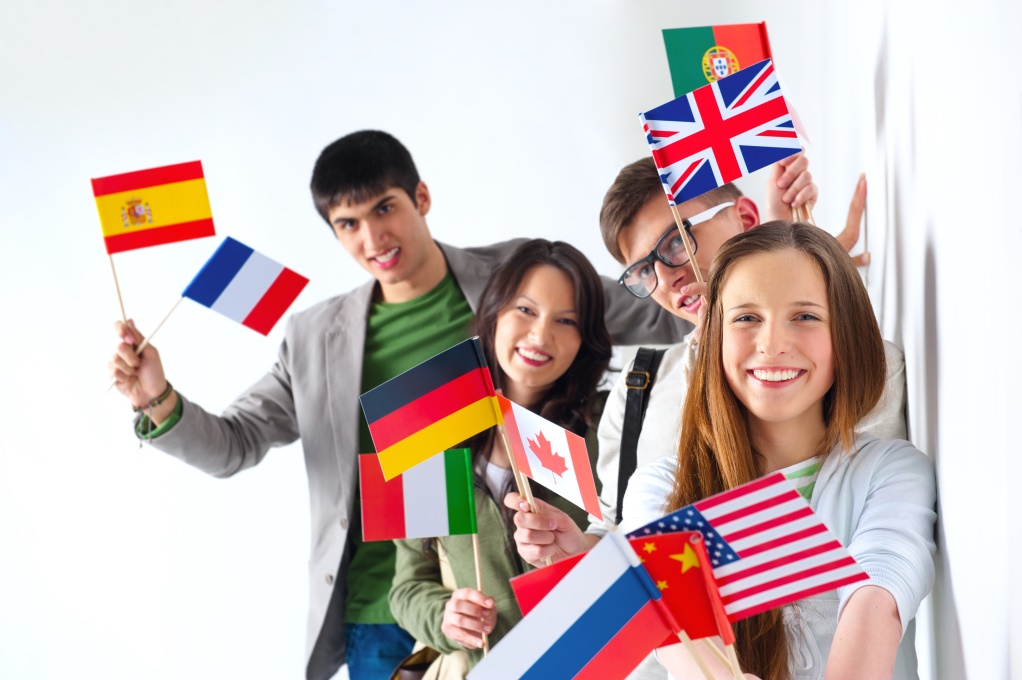 Gdańsk, 22 luty 2016r.
WYDZIAŁY 
UNIWERSYTETU GDAŃSKIEGO
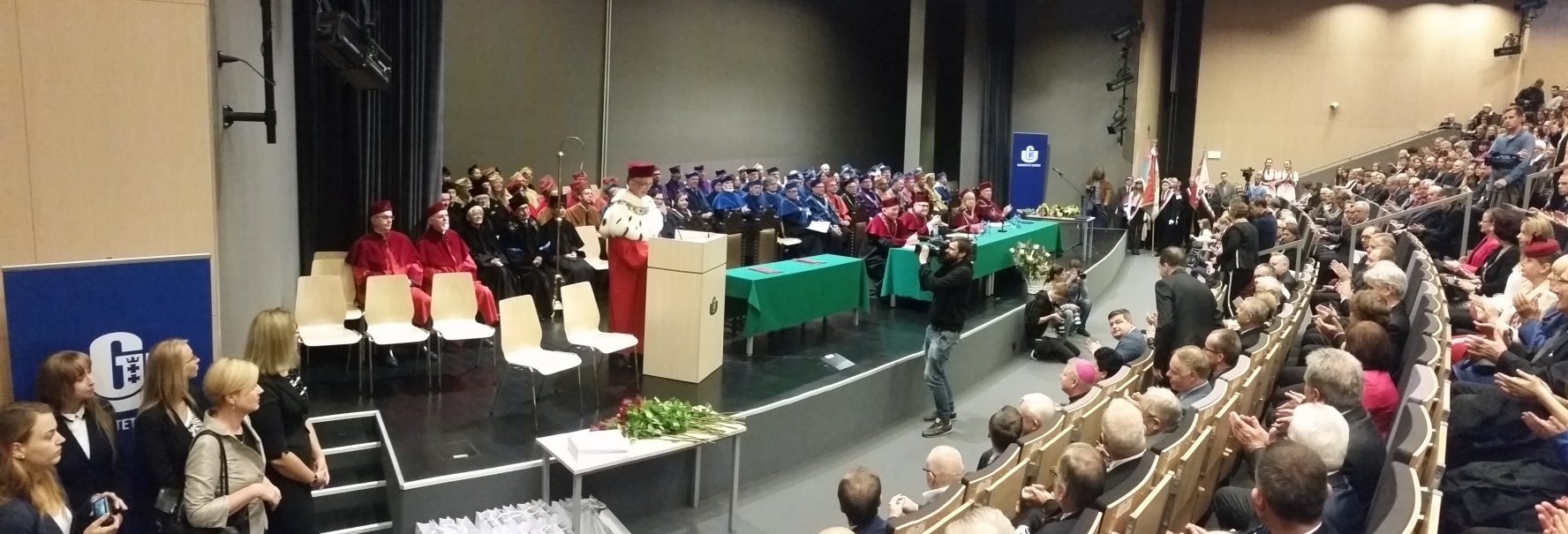 Wydział Biologii
Międzyuczelniany Wydział Biotechnologii UG i GUMed
Wydział Chemii
Wydział Ekonomiczny
Wydział Filologiczny
Wydział Historyczny
Wydział Matematyki, Fizyki i Informatyki
Wydział Nauk Społecznych
Wydział Oceanografii i Geografii
Wydział Prawa i Administracji
Wydział Zarządzania
Gdańsk, 22 luty 2016r.
KIERUNKI
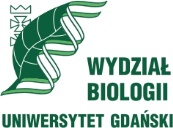 Wydział Biologii
Biologia
Biologia medyczna
Waloryzacja i zarządzanie zasobami przyrody

Wydział Chemii
Biznes chemiczny
Chemia
Ochrona środowiska

Wydział Ekonomiczny
Biznes i technologia ekologiczna
Ekonomia
Międzynarodowe stosunki gospodarcze
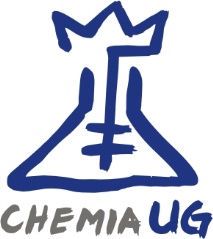 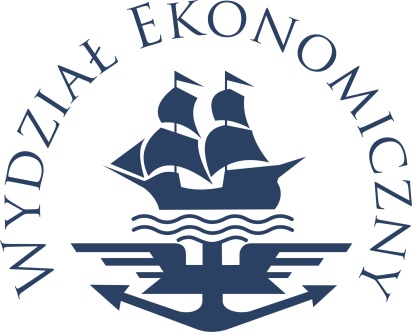 Gdańsk, 22 luty 2016r.
KIERUNKI
Wydział Filologiczny
Amerykanistyka
Etnofilologia kaszubska
Filologia angielska
Filologia germańska
Filologia klasyczna
Filologia polska
Filologia romańska
Filologia rosyjska
Iberystyka
Kulturoznawstwo
Lingwistyka stosowana
Logopedia
Rosjoznawstwo
Sinologia
Skandynawistyka
Slawistyka
Studia bałkańskie
Studia wschodnie
Studium Humanitatis – Tradycje Cywilizacji Europejskiej
Teatrologia
Wiedza o filmie i kulturze audiowizualnej
Wiedza o teatrze
Zarządzania instytucjami artystycznymi


Wydział Historyczny
Archeologia
Etnologia
Historia
Historia sztuki
Krajoznawstwo i turystyka historyczna
Niemcoznawstwo
Religioznawstwo
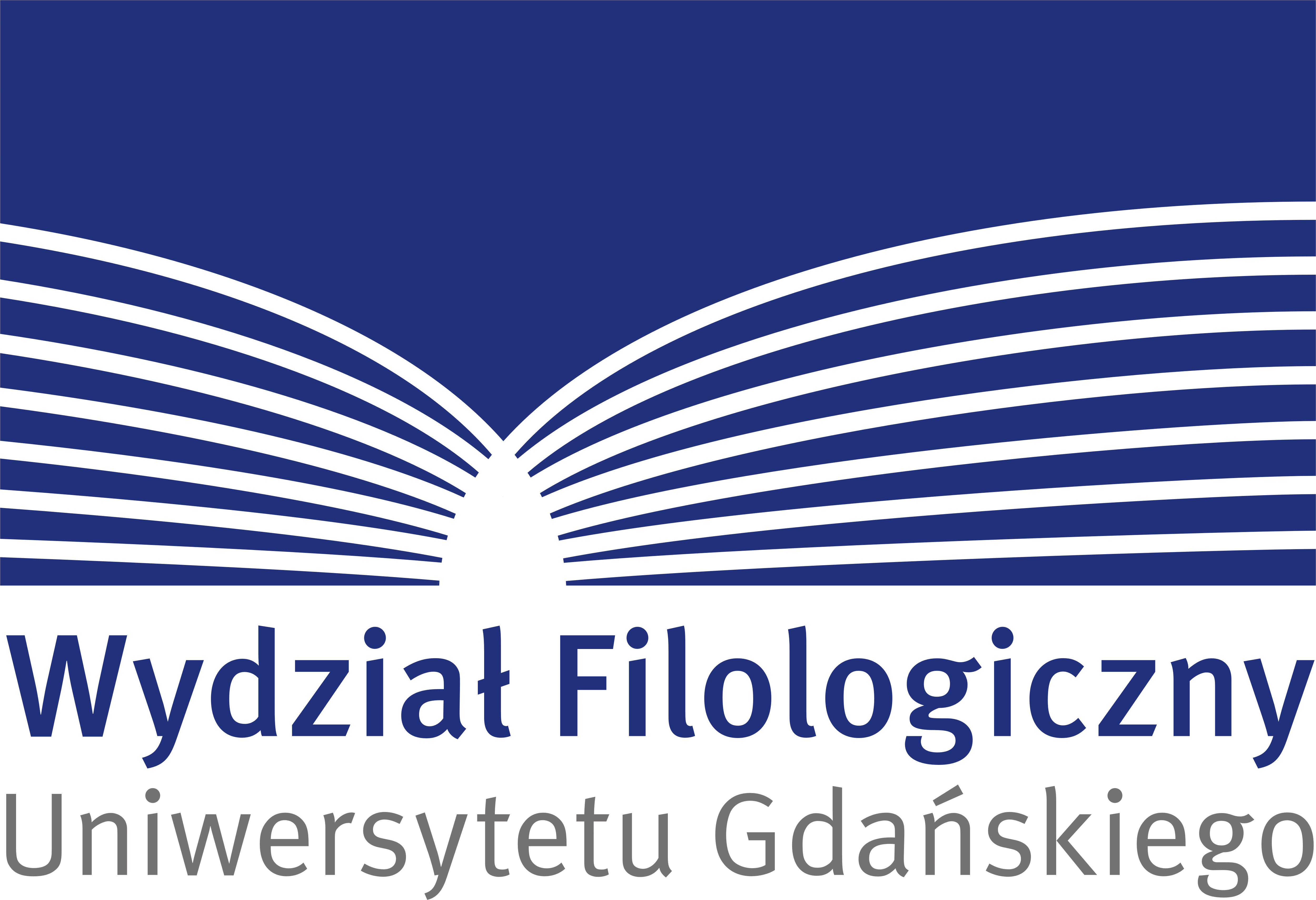 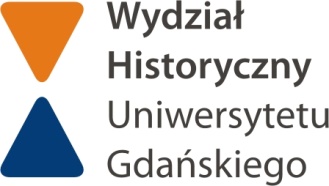 Gdańsk, 22 luty 2016r.
KIERUNKI
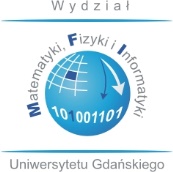 Wydział Matematyki, Fizyki i Informatyki
Bezpieczeństwo jądrowe i ochrona radiologiczna
Bioinformatyka
Fizyka
Fizyka medyczna
Informatyka
Matematyki
Mathematics
Medical Physics
Physics


Wydział Nauk Społecznych
Bezpieczeństwo narodowe
Dyplomacja
Dziennikarstwo i komunikacja społeczna
Filozofia
Pedagogika
Pedagogika specjalna
Pedagogika wczesnej edukacji
Politologia
Praca socjalna
Psychologia
Socjologia
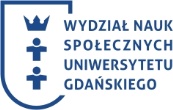 Gdańsk, 22 luty 2016r.
KIERUNKI
Wydział Oceanografii i Geografii
Geografia
Geologia
Gospodardka przestrzenna
Gospodarka wodna i ochrona zasobów wód
Ichtiologia morska
Oceanografia


Wydział Prawa i Administracji
Administracja
European Business Administration
Kryminologia
Podatki i doradztwo podatkowe
Prawo
Prawo i administracja w gospodarce
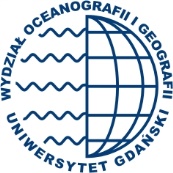 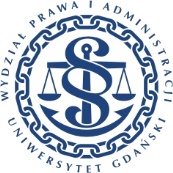 Gdańsk, 22 luty 2016r.
KIERUNKI
Wydział Zarządzania
Finanse i rachunkowość
Finanse i rachunkowość – Financial analyst
Informatyka i ekonometria
Podatki i doradztwo podatkowe
Zarządzanie


Międzyuczelniany Wydział Biotechnologii
Biotechnologia
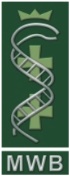 Gdańsk, 22 luty 2016r.
UNIWERSYTET GDAŃSKI
oferuje także
Studia doktoranckie

Studia podyplomowe

Lektoraty języków obcych

angielski, chiński, francuski, hiszpański, japoński, niemiecki, rosyjski, szwedzki, włoski, polski dla obcokrajowców

Uczelnia posiada program do nauczania języka polskiego dla obcokrajowców w systemie e-learningu
Gdańsk, 22 luty 2016r.
.
NIE TYLKO NAUKA!
Akademickie Centrum Kultury UG
Akademicki Chór UG, który zdobywa najwyższe laury w świecie

Zespół Pieśni i Tańca JANTAR

Studencka Agencja Fotograficzna

Uniwersytecka Kronika Filmowa

Klub Filmowy „Miłość Blondynki” i klub literacki

Kulturalny kolektyw UG
happeningi, spotkania, wernisaże
Gdańsk, 22 luty 2016r.
Akademicki Związek Sportowy UG
Aerobik Sportowy
Badminton
Judo
Karate Shotokan
Kolarstwo górskie
Koszykówka
Lekka atletyka
Narciarstwo
Paralotniarstwo
Piłka nożna
Piłka ręczna
Pływanie
Siatkówka
Snowboard
Trójbój siłowy
Taneczna – cheerleaders
Tenis i tenis stołowy
Turystyka
Wspinaczka
Gdańsk, 22 luty 2016r.
Studenckie Koła Naukowe i Organizacje
Ponad 205 studenckich kół naukowych we wszystkich wydziałach

Międzynarodowe stowarzyszenia i organizacje – AIESEC, AEGEE, ELSA 

Programy dla studentów: 

Międzynarodowy Program Wymiany Studentów – ERASMUS 

Program MOST

Praktyki i staże w instytucjach i przedsiębiorstwach w całej Polsce i za granicą
Gdańsk, 22 luty 2016r.
DZIĘKUJĘ ZA UWAGĘ
Gdańsk, 22 luty 2016r.